Anomaly Detection via Topological feature Map (ADTM)
Maia Rosengarten
MapBox
Dr. Sowmya Ramachandran
Christian Belardi
Stottler Henke Associates, Inc.
Outline
Objectives
Overview of the technical approach
Experimental validation
Future work
ADTM Objectives
Develop a tool to aid astronauts on deep space exploration habitats on with fault detection and handling
Develop and evaluate a human-in-the-loop decision-support system that uses machine learning approaches to achieve 
Automated anomaly detection and diagnosis
Automated predictive health analysis
Provide intelligent decision-support to detect faults and degradations, trace root causes, and perform mitigations
ADTM Overview
Combined AI approach
Unsupervised learning algorithm for anomalous subsystem behavior detection and prognostics
Leverage Self-Organizing Maps
Case-Based Reasoning for diagnosis and fault handling
Modular in nature, can supplement other NASA IHMS technologies
Background: Self-Organizing Maps
2-layer Artificial Neural Network (also called Kohonen Map) that produces a low-dimensional representation of training samples
The output is a 2D map of “Neurons,” each representing a cluster of input data
Unlike kMeans, the 2D output preserves topology of input (e.g. points close together in n-Dimensional space are close together in 2-D space) - useful for visualizing data
SOM: An Elaboration
Associate each neuron with n-dimensional weight vector
For each n-dimensional input x: 
Compare x with weight vectors. Closest is “Best Matching Unit” (BMU)
Move BMU and its “neighbors” in direction of input (topology preserving)
“Self-organizing” weight updates
Dimensionality Reduction of n-D input to 2D map
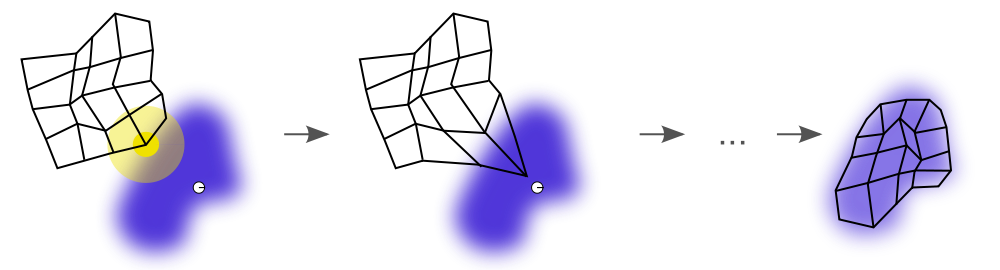 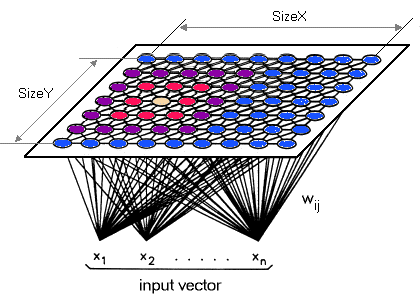 SOM for Anomaly Detection
Train one or more SOMs on nominal subsystem behavior
Each cluster could represent an operational state 
New points are classified as anomalous if they deviate from nominal clusters beyond tuned threshold
The distance between the input data and each neuron weight is computed
The best matching unit (BMU) is the one with the lowest distance
MQE=distance between a data point and its BMU
Data items falling outside the defined range of acceptable MQE are marked as anomalies
The range of acceptable range defined based on the MQEs for the training data
Anomaly Localization
Identify anomalous data points using algorithm described above
Create labeled data set
Nominal data points with associated label “Nominal”
Anomalous data points with associated label “Anomalous”
Use supervised classification algorithms to extract high-information features to localize the anomaly to a subset of sensors
From Detection to Diagnosis
Unsupervised learning can address detection
Diagnosis requires supervised learning and/or model-based analysis
We propose Case-Based Reasoning (CBR) for diagnosis and remediation
CBR models can evolve incrementally over time
CBR is intuitive because it is designed to mimic human analogical reasoning
Possible risk: CBR requires human-in-the-loop
Mitigation: Models may be built on Earth before the launch of the mission
Mitigation: We will explore the option of using localized model-based inference to support diagnosis
Background: Case-Based Reasoning
AI technique for problem-solving by analogy
CBR consists of the following basic four steps:
RETRIEVE the most similar cases 🖥
REUSE the information and knowledge in the retrieved case(s) to solve the problem. 🖥 👤
REVISE the solution used in the retrieved case(s). 🖥
RETAIN this experience for future problem solving. 🖥
FOR ADTM, a case represents one known operating condition (nominal/fault)
Previously encountered and modeled 
During system development, or
Prior incident
Case-base updated with each new condition encountered
Humans as Sensors
Anomalies in human sensor data can serve as early indicators of problems in the environment
E.g. Patterns of anomalies in HRV can be indicative of outgassing events or insufficient CO2 removals from the habitat
Environment has a significant impact on human health and physiology
Biosensors can help track human health over time and detect deviations from the normal
For more information on this, please refer to Dr. Wolfgang Fink’s presentation/paper in this conference
Validation of anomaly detection approach
Validated the performance of ADTM’s anomaly detection and localization capabilities on a CubeSat (named “LabSat”)
Three connected boards (subsystems)
Induced various faults using a LabSat simulator	
Faults in each subsystems
Mixture of faults local to a subsystem and those spanning more than one board
LABSAT System: System Overview
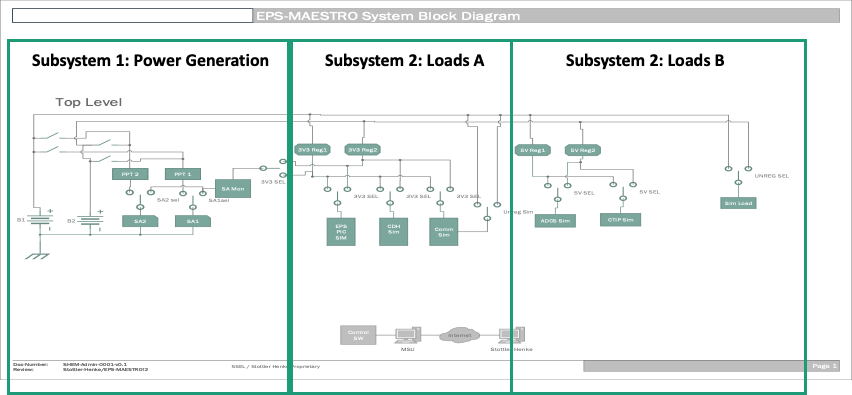 LABSAT: States modeled
LabSat: Data overview
Training Data Size
Phase I Results Summary
ADTM successfully identified previously unseen anomalies in all data sets
Sometimes the novel behaviors are not necessarily faults
ADTM was also effective in localizing the anomalies to pertinent sensors 
However, the localized features are not always the “cause” of the anomaly
LABSAT: Anomalies detected
LABSAT: ANOMALY LOCALIZATION Results
SA1-SHORT1
Conclusion and Future Work
The anomaly detection and localization approach is effective
Encouraging results have been obtained on data from other systems


Future plans
Implement and validate CBR approach to diagnosis
Hierarchical modeling
Fusing data arriving at different resolutions
Implementing prognostic health predictions using SOMs
Develop a user-facing application for space habitats that incorporates these analytics